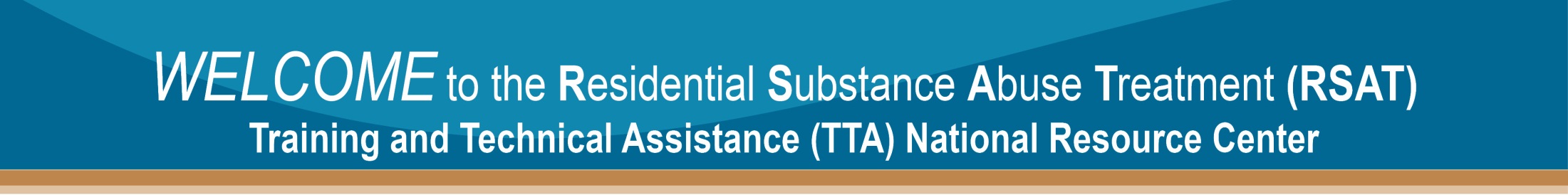 Medication Assisted Treatment (MAT)
An Effective Treatment Approach 
for Opioid Addiction
and Alcohol Dependence
August 15,2012
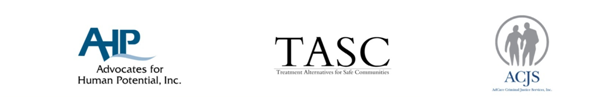 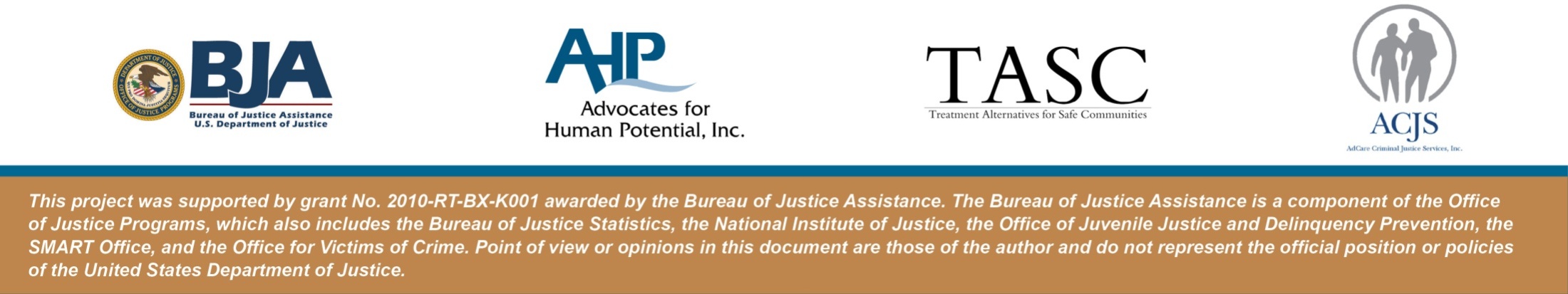 About the Presentation
There has been much published in the past 10 years on the advantages of using Medication Assisted Treatment (MAT) for certain substance use disorders, most notably for opiate and alcohol dependency. Research has shown the benefits of using a combination of medication and psychotherapy out way the negative aspects, which have long prevented MAT from being used consistently. This presentation will look at the different types of medication being used in Opioid Replacement Therapy (ORT) and alcohol treatment, their efficacy as an intervention and several studies being conducted by the federally funded CJ-DATS II project.
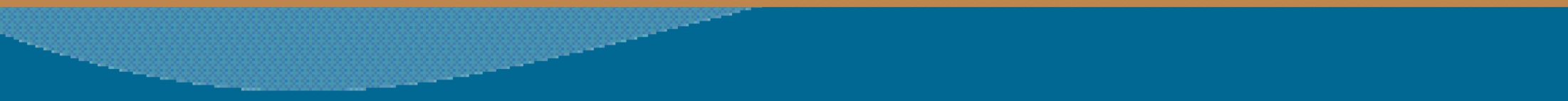 2
Learning Objectives
Upon completion of this webinar participant will know:
Which medications are being utilized in Medication Assisted Therapy (MAT) for opioid and alcohol addiction and how these drugs work
The basic pharmacology behind MAT for opioid and alcohol addiction
What some research has shown about the effectiveness of MAT
How to confront the myths about MAT for opioid dependence (e.g. substituting one addiction with another, or one is not in recovery if taking methadone).
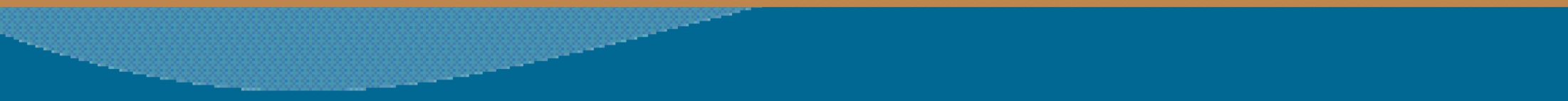 3
Background for CJS
In 2005 an estimated 2 million people in the United States were behind bars while another 4 million were on probation. Of those involved in our criminal justice system, it is estimated that 75 percent have diagnosable alcohol and drug disorders.
	Despite the large population behind bars in need of help, less than a third receive any kind of addiction treatment while doing time. However, the criminal justice system dominates referrals into community-based drug treatment programs – accounting for about half of all patients in treatment.
National Institue on Drug Addition 2006
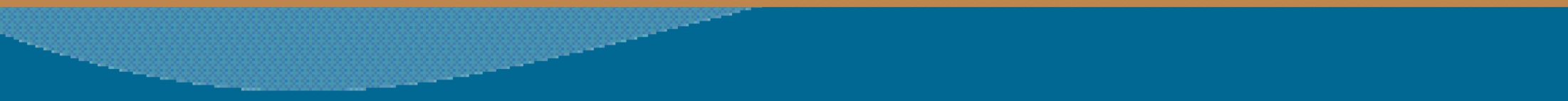 4
The Experts Concur
Scientific research has firmly established that treatment of opiate dependence with medications (MAT) reduces addiction and related criminal activity more effectively and at far less cost than incarceration. MAT uses medications, such as methadone or buprenorphine, to normalize brain chemistry, block the euphoric effects of opioids, relieve physiological cravings, and normalize  body functions without the negative effects of short-acting drugs of abuse.
National Institue on Drug Addition 2006
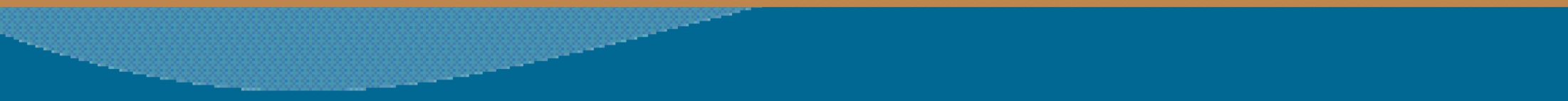 5
MMT is an “Effective Intervention”
The U.S. Department of Health and Human Services’ National Institutes of Health (“NIH”) Consensus Panel reported that Methadone Maintenance Therapy  (MMT) has “the highest probability of being effective” when combined with attention to medical, psychiatric and socio-economic issues, as well as drug counseling, and recommended that 
	“all opiate-dependent persons under legal supervision have access to [MMT] . . . .”
U.S. Department of Health and Human Services 2009
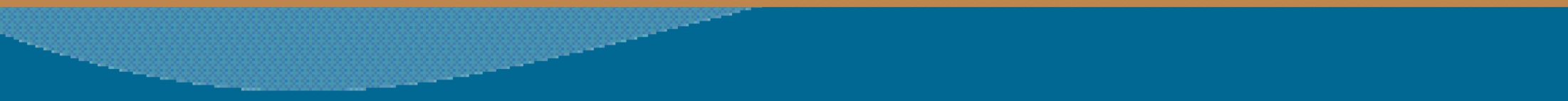 6
MAT works for “Alcohol Dependence”
The newest medication treatment option for alcohol dependence is VIVITROL® which was FDA approved in 2006. Naltrexone itself has been used in oral form since 1994 for alcohol dependence (1985 for opioid addiction), VIVITROL is a long-acting formulation administered as a once-monthly IM injection.
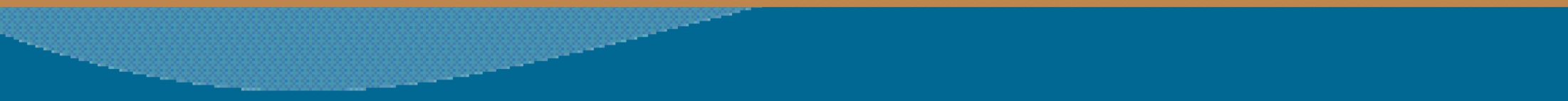 7
MAT is an “Effective Intervention”
“Studies have shown that when combined with proper psychosocial therapy, VIVITROL is much more effective than support alone.”
"Efficacy and Tolerability of Long-Acting Injectable Naltrexone for Alcohol Dependence. A Randomized Controlled Trial." James C Garbutt, MD, Henry R. Kranzler, MD, Stephanie S. O'Malley, Ph.D, David R. Gastfriend, MD, Helen M. Pettinati, Ph.D, Bernard L. Silverman, MD, John W. Loewy, Ph.D, Elliot W. Ehrich, MD for the Vivitrex Study Group. JAMA, April 6, 2005–Vol 293, No. 13 pp 1617-1625
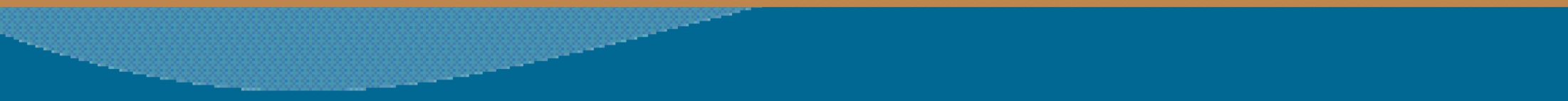 8
The Medications
For Opioid Addiction:
Methadone
Buprenorphine
Naltrexone
Suboxone
For Alcohol Addiction:
Naltrexone (Vivitrol)
Acamprosate (Campral)
Disulfiram (Anabuse)
Alcohol Withdrawal (bensodiazopines; Valium, Librium)
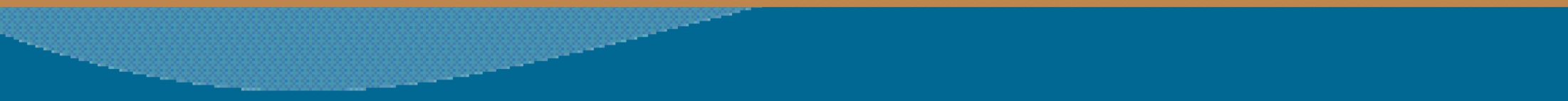 9
When MAT is part of a comprehensive treatment program, IT WORKS!
Opioid Agonists 
vs. 
Opioid Antagonist
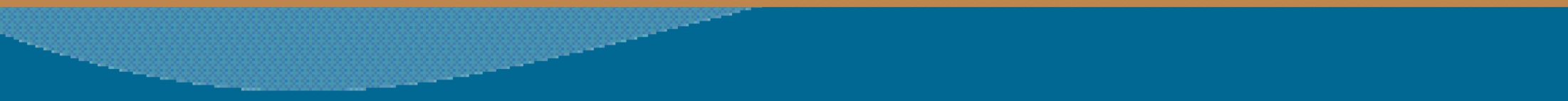 10
Opioid Agonists/Antagonist
What is the difference?
Both methadone and buprenorphine are controlled sub­stances, whereas naltrexone is not. Methadone is an opioid agonist, buprenorphine is a partial opioid agonist, and nal­trexone is an opioid antagonist.
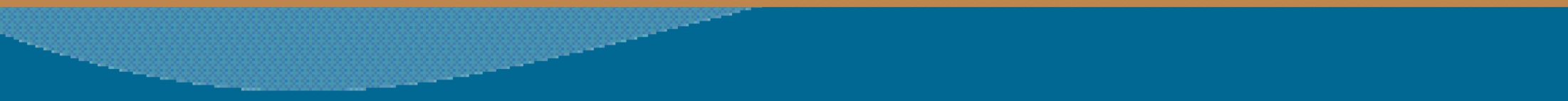 11
Opioid Agonists/Antagonist
What does it all mean?
Drugs that are agonists essentially mimic the action of the endogenous (naturally occurring) neurotransmitters, typically with the same or a stronger affinity than the neurotransmitter itself.
An antagonist is an agent that binds to a receptor but does not elicit the response that the neurotransmitter or an agonist would cause. The antagonist blocks the receptor and prevents activation by neurotransmitters or other drugs.
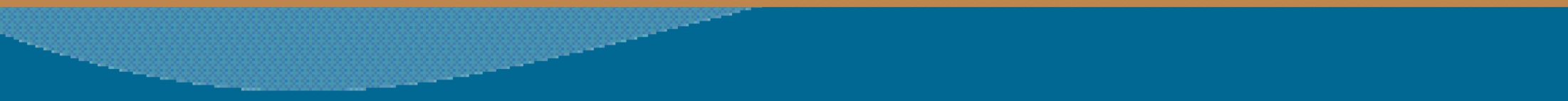 12
Opioid Agonists/Antagonist
I. Opioid Agonists
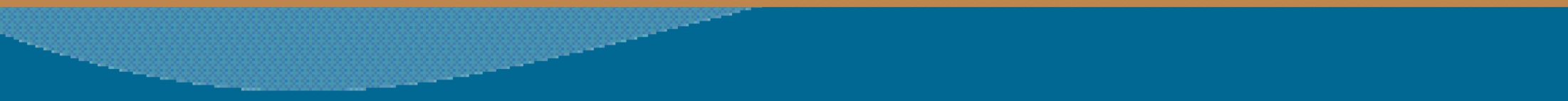 13
Opioid Agonists
Methadone and Buprenorphine
Activate the opioid receptors
Although buprenorphine is weaker than methadone at higher doses and therefore has better safety profile
Reduce heroin craving
Alleviate withdrawal
Block heroin’s euphoric effects
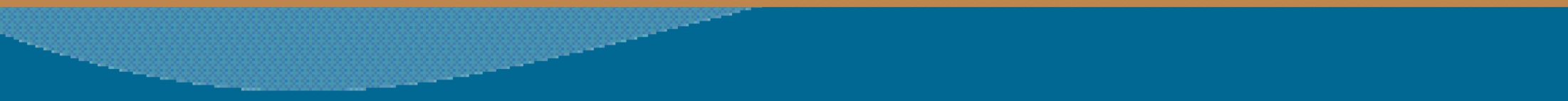 14
Opioid Agonists
Subutex, Suboxone
Buprenorphine's high-dose sublingual tablet (is a mixed agonist/antagonist)
Indicated for detoxification and long-term replacement therapy in opioid dependency
Buprenorphine blocks the activity of other opiates and induces withdrawal
Wait until withdrawal symptoms begin before starting Suboxone
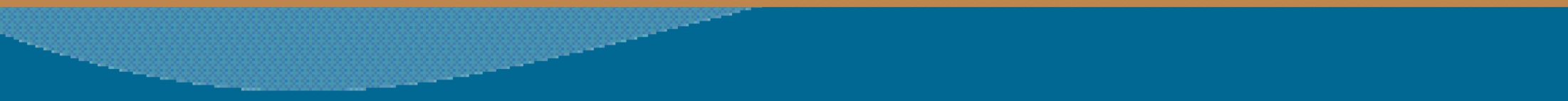 15
Opioid Agonists
The blockade effect
Buprenorphine itself binds more strongly to receptors in the brain than do other opioids, making it more difficult, regardless of the presence of the naloxone (an opiate antagonist), to become intoxicated via other opioids when buprenorphine is in the system.
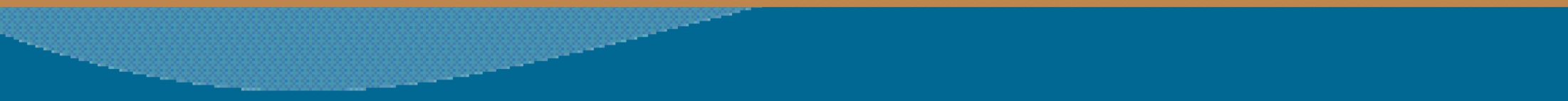 16
What is the difference between heroin addiction and opioid agonist treatment?
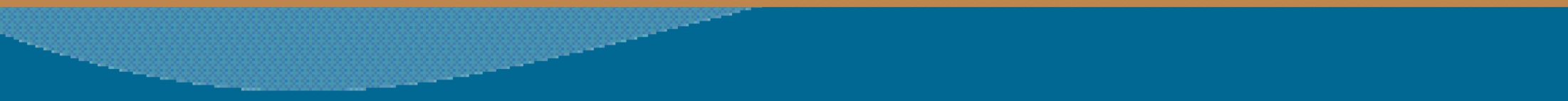 17
Opioid Agonists/Antagonist
II. Opioid Antagonist
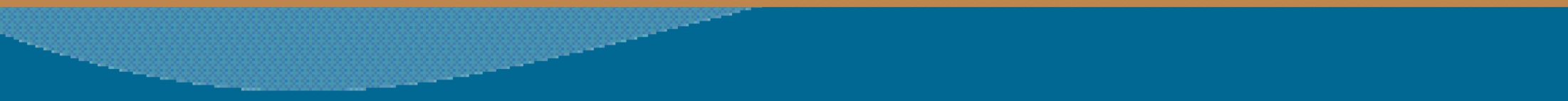 18
Opioid Antagonist
Naltrexone
Bind to the opioid receptors with higher affinity than agonists but do not activate the receptors.
This effectively blocks the receptor, preventing the body from responding to opiates and endorphins.
This is the only treatment available which can reverse the long-term after effects of opioid addiction known as post acute withdrawal syndrome.
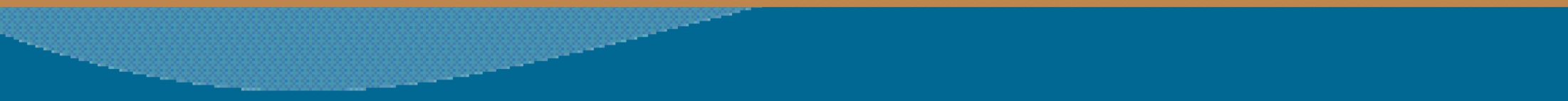 19
Opioid Antagonist
Naltrexone
Naltrexone has no abuse potential, whereas methadone and buprenorphine do.
Naltrexone can be prescribed by any healthcare provider who is licensed to prescribe medications.
Practitioners in community health centers or private office settings can also prescribe it for purchase at the pharmacy.
These factors may improve access to treatment for opioid dependence.
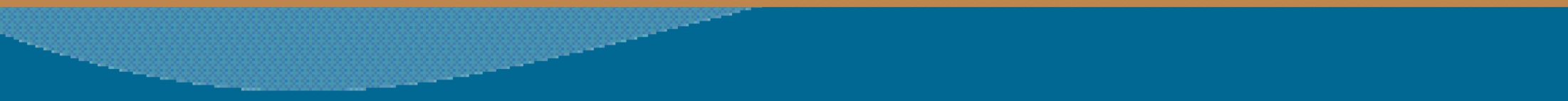 20
Opioid Antagonist
Naltrexone
It does not have addictive properties or produce physical dependence, and tolerance does not develop. 
It has a long half -life, and its therapeutic effects can last up to 3 days. 
Naltrexone is not a stigmatized treatment. 
It also decreases the likelihood of alcohol relapse when used to treat alcohol dependence.
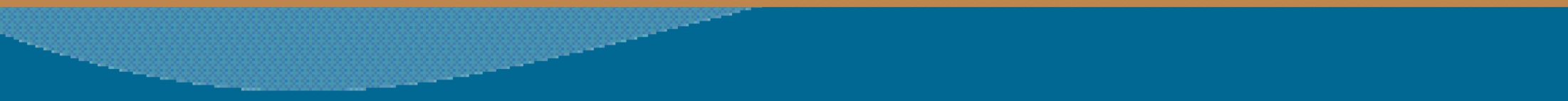 21
What is the difference between heroin addiction and opioid antagonist treatment?
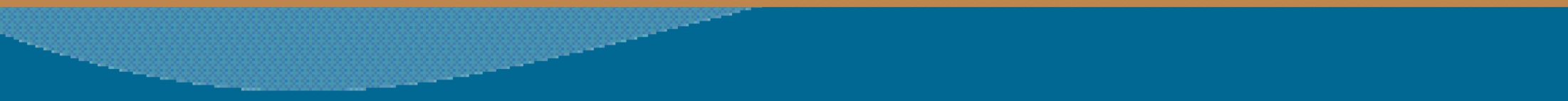 22
Opioid Antagonist
So, why isn’t being used more?
First, many addicted patients are not interested in taking naltrexone because, unlike methadone, it has no opioid agonist effects
Patients continue to experience cravings and are thereby not motivated to maintain adherence to the medication regimen.
A patient addicted to opioids must be fully withdrawn for up to 2 weeks from all opioids before beginning naltrexone treatment.
It may increase the risk for overdose death if relapse does occur.
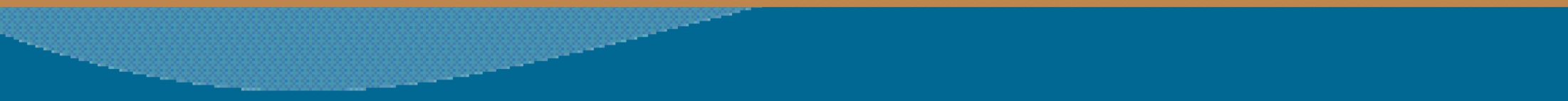 23
We’re Not There Yet
There is a problem…
And it’s not with the drugs
It’s the attitude many have about MAT
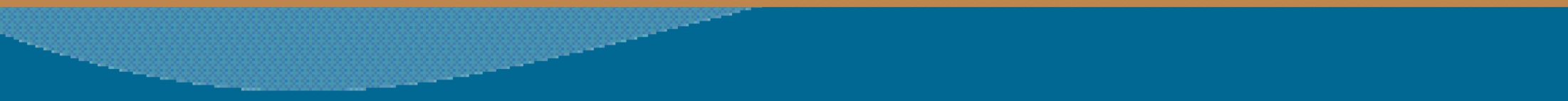 24
Brown University Study 2011
Alpert Medical School of Brown University surveyed the 50 state; Washington, District of Columbia (DC); and Federal Department of Corrections' medical directors or their equivalents about their facilities' ORT prescribing policies and referral programs for inmates leaving prison.
National Center for Biotechnology Information (NCBI) at the U.S. National Library of Medicine (NLM)
Drug Alcohol Depend. 2009 Nov 1;105(1-2):83-8. Epub 2009 Jul 21.
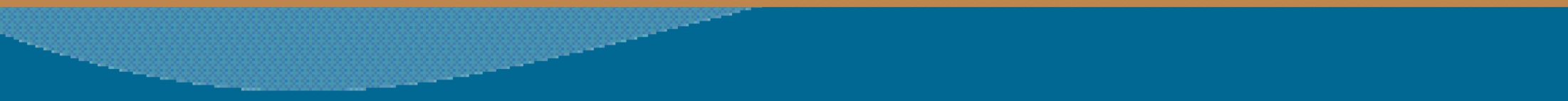 25
Brown University Study 2011
And the survey says…
Responses from 51 of 52 prison systems nationwide. Twenty-eight prison systems (55%) offer methadone to inmates in some situations. Methadone use varies widely across states: over 50% of correctional facilities that offer methadone do so exclusively for pregnant women or for chronic pain management.
National Center for Biotechnology Information (NCBI) at the U.S. National Library of Medicine (NLM)
Drug Alcohol Depend. 2011 Jan 15;113(2-3):252.
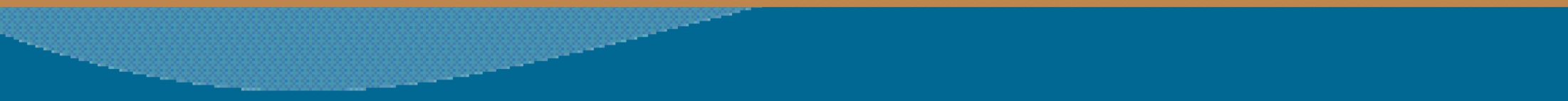 26
Brown University Study
Seven states' prison systems (14%) offer buprenorphine to some inmates. Twenty-three states' prison systems (45%) provide referrals for some inmates to methadone maintenance programs after release, which increased from 8% in 2003; 15 states' prison systems (29%) provide some referrals to community buprenorphine providers.
National Center for Biotechnology Information (NCBI) at the U.S. National Library of Medicine (NLM)
Drug Alcohol Depend. 2011 Jan 15;113(2-3):252.
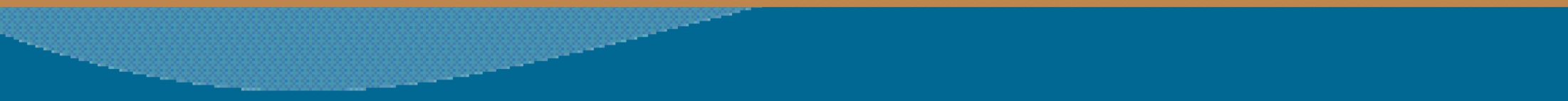 27
Brown University Study
So, why not use MAT?
The most common reason cited for not offering Opioid Replacement Therapy was that facilities "prefer drug-free detoxification over providing methadone or buprenorphine.”
National Center for Biotechnology Information (NCBI) at the U.S. National Library of Medicine (NLM)
Drug Alcohol Depend. 2011 Jan 15;113(2-3):252.
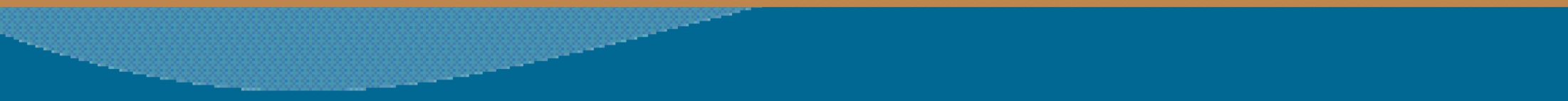 28
Brown University Study
So, what about alcohol?
Many working in the alcoholism treatment industry scoff at the idea of treating alcoholism with drugs and tend to relegate 12-step recovery. The perception is prescribed drugs do not equal total abstinence, therefore one is not in recovery.
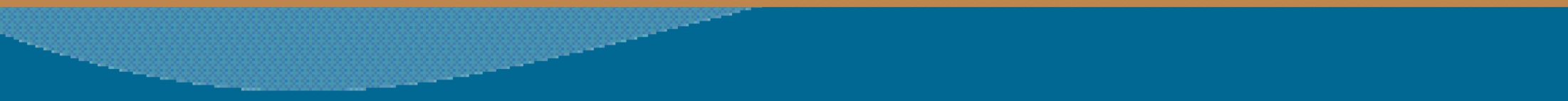 29
Brown University Study
The Conclusion
Despite demonstrated social, medical, and economic benefits of providing MAT to inmates during incarceration and linkage to MAT upon release, many prison systems nationwide still do not offer pharmacological treatment for opiate addiction or referrals for MAT upon release. The same is true for alcohol.
National Center for Biotechnology Information (NCBI) at the U.S. National Library of Medicine (NLM)
Drug Alcohol Depend. 2011 Jan 15;113(2-3):252.
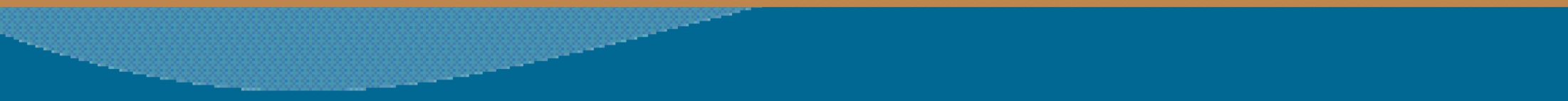 30
When MAT is part of a comprehensive treatment program, IT WORKS!
Medication-assisted treatment is one way to help those with alcohol and opioid addiction recover their lives. There are three, equally important parts to this form of treatment: 

 Medication 
Counseling 
Support from family and friends.
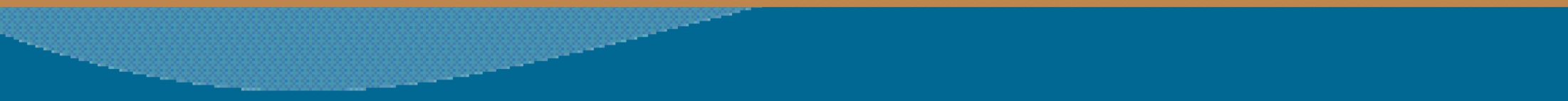 31
Some common myths and questions
IS METHADONE MAINTENANCE TRADING ONE ADDICTION FOR ANOTHER? TRUE  OR   FALSE
	Methadone is prescribed as in maintenance therapy, acts as a normalizer rather than a narcotic. The patient is able to function in every physical, emotional, and intellectual capacity without impairment.
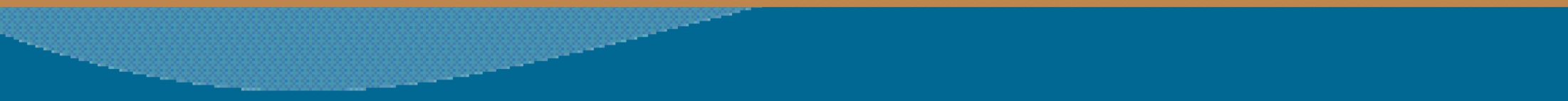 32
Some common myths and questions
2.  PREGNANT WOMEN SHOULD WITHDRAW OR AT LEAST LOWER THEIR DOSE OF METHADONE SO THAT THE BABY IS NOT BORN DEPENDENT.      TRUE OR FALSE	
	A pregnant woman who abuses opioid drugs may seriously damage both herself and her unborn child.  While methadone itself does not eliminate all potential problems, participation in methadone maintenance treatment greatly reduces the risks of illness or even the death in mother or child.
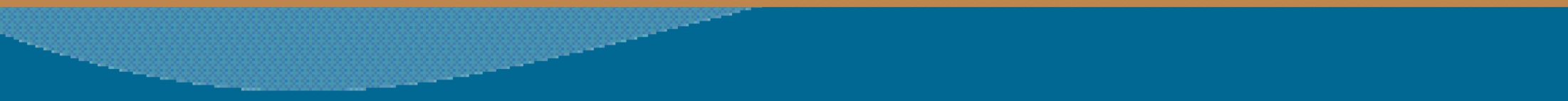 33
Some common myths and questions
3.   METHADONE GETS INTO THE BONE MARROW, ROTS THE TEETH, AND DEPLETES CALCIUM.       TRUE OR FALSE
	That is absolutely false.  Methadone has been used for the of  treatment of opioid-dependency for more than thirty-five years and millions of patients. Once the person starts generally feeling better in recovery, those aches and pains may be more noticeable, but they are not due to methadone.
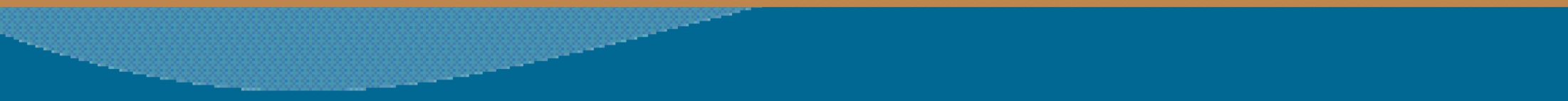 34
Medication-Assisted Treatment Myths
Myth #1: Medications are not a part of treatment.
The pharmacotherapies that are FDA-approved for treatment of addiction should be used in conjunction with psycho-social-educational-spiritual therapy. Therefore, medications can be used as a part of treatment, but only one part.
Medications are used in the treatment of many diseases, including addiction.
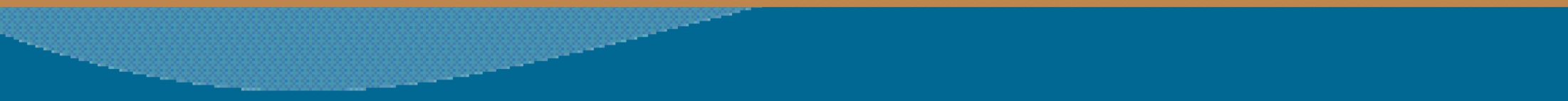 35
Medication-Assisted Treatment Myths
Myth #2:  Medications are drugs, and you cannot be clean if you are taking anything.
The field needs to change terminology to reflect current trends.  “Drugs” are illicit psychoactive substances that are used to achieve a “high.” “Medications” are available by prescription and are used to treat an illness, disorder or disease. 
Physical dependence and addiction are not the same thing.  
The goal of addiction treatment is to assist a client in stopping his or her compulsive use of drugs or alcohol and live a normal, functional life.
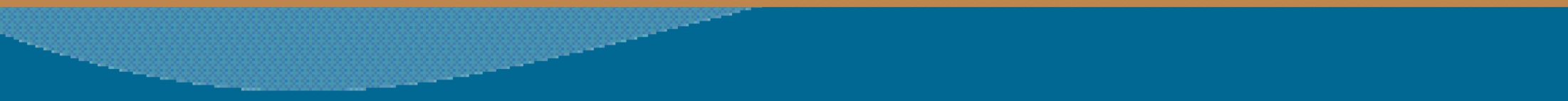 36
Medication-Assisted Treatment Myths
Myth #3:  Alcoholics Anonymous (AA) and Narcotics Anonymous (NA) does not support the use of medications.
Neither Alcoholics Anonymous (AA)/Narcotics Anonymous (NA) literature nor its founding members spoke or wrote against using medications.  
Even today, AA/NA does not endorse encouraging AA/NA participants to not use prescribed medications or to discontinue taking prescribed medications for the treatment of addiction.  Read Chapter 9 in
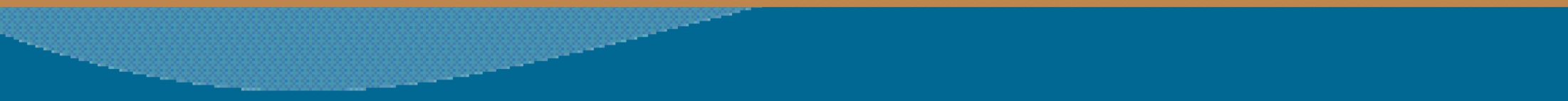 37
Medication-Assisted Treatment Myths
Chapter 9
The Big Book states, “God has abundantly supplied this world with fine doctors, psychologists, and practitioners of various kinds. Do not hesitated to take your health problems to such persons. Most of them give freely of themselves, that their fellows may enjoy sound minds and bodies. Try to remember that though God has wrought miracles among us, we should never belittle a good doctor or psychiatrist. Their services are often indispensable in treating a newcomer and in following his case afterward.”  (Chapter 9, Emphasis added)
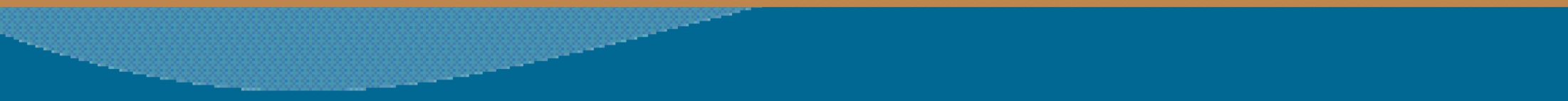 38
When MAT is part of a comprehensive treatment program, IT WORKS!
General expectations from using MAT
Improve outcomes
Increase retention in treatment
Decrease or eliminate illicit opiate use and alcohol abuse
Decrease hepatitis and HIV infections
Decrease criminal activities
Increase employment
Decrease in other biomedical complications
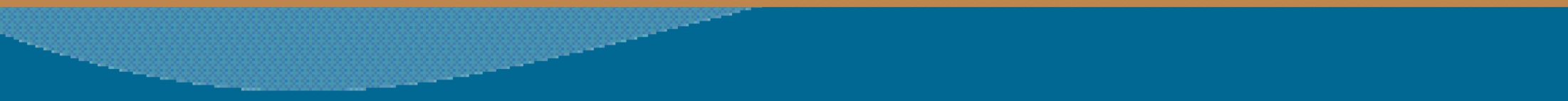 39
Medication Assisted Treatment
Questions and Comments
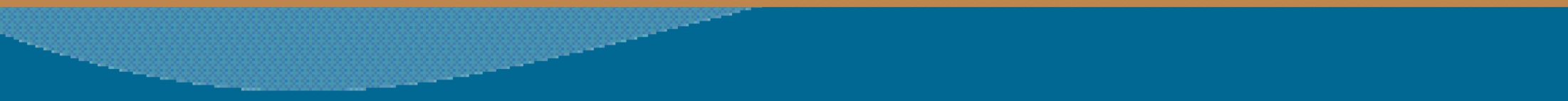 40
Next Presentation
RSAT Correctional Policy and Planning: Preparing for National Health Reform
September 19, 2012 2:00 – 3:00 p.m. EDT
Although many criminal justice programs across the country, especially RSAT programs, do a good job of identifying and developing partnerships with existing treatment and recovery support resources for inmates after release, many of these programs are underfunded, time-limited and stretched to capacity, reaching only a tiny proportion of the population in need. Fortunately, healthcare reform creates an opportunity for RSAT inmates to access primary care and behavioral health services upon release. This webinar discusses reentry from RSAT treatment within the context of health reform and discusses strategies to connect participants with essential treatment to preserve the gains made in RSAT treatment programs

Presenter: Lisa Braude
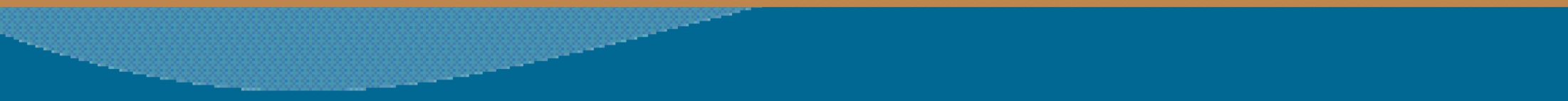 41